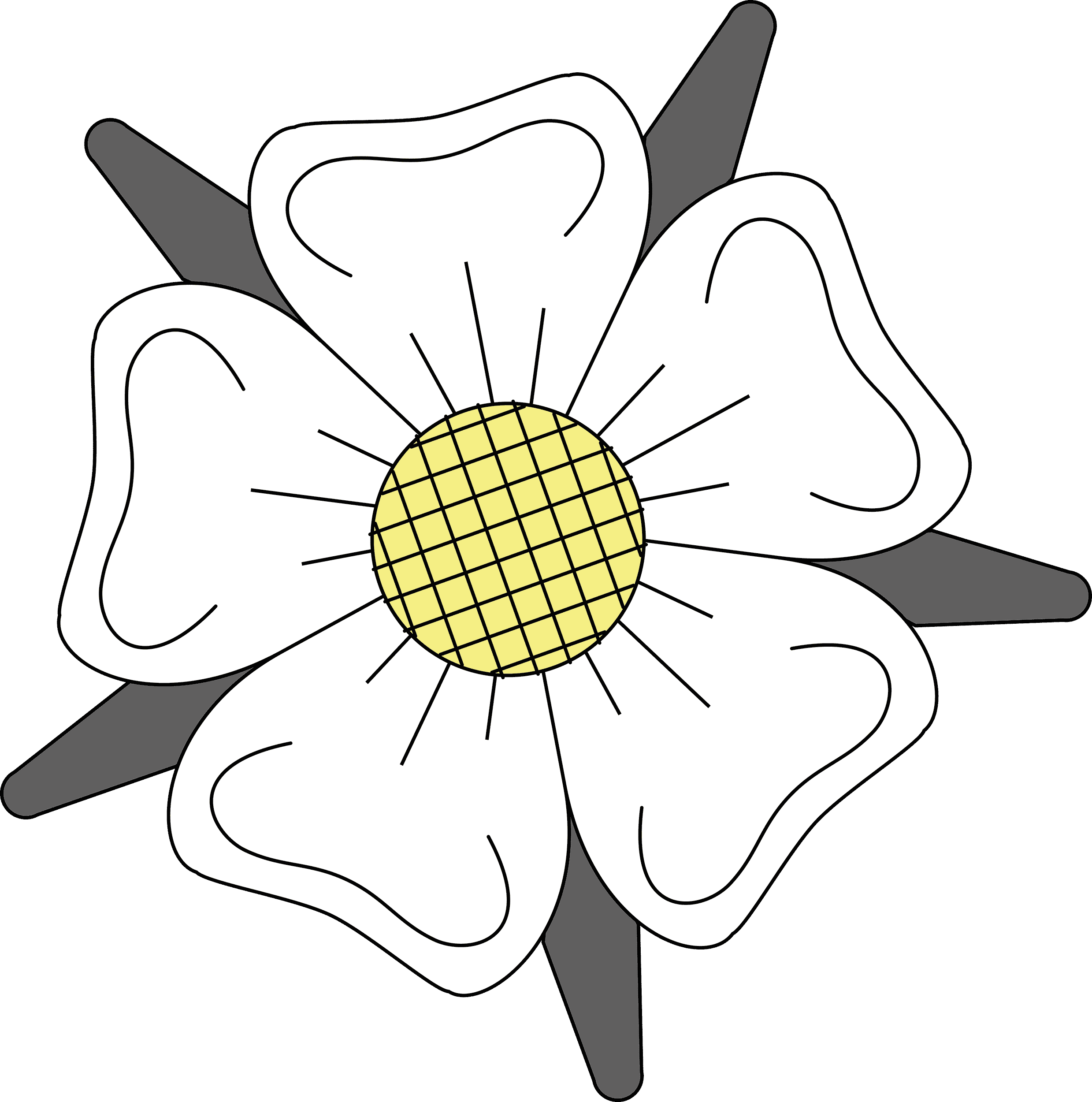 WELCOME TO OUR COMPUTING DEPARTMENT AT JTFS
Username: JTFS-Visitor01, 02, 03,
 
Password: FreeSchool24$
Computer ScienceH446
Taster Group 1 
9:25 – 10:10
Networks task
12
Expected time to complete: 50 mins
Types of networks
TASK 

Carry out some research on computer networks, in particular LANs, WiFi, Network topologies and connectivity devices to help you with this task, if needed.

Use the symbols on the right (feel free to revise them) to create an appropriate network over the floorplan on Slide 4.

Make sure your network meets all the following requirements:

Each member of the main office needs a desktop PC

Angela, Pam, Dwight and Oscar also use an office issued smart phone

The following rooms new access to WiFi:
Meeting room (top right)
Reception
Conference Room
Main office
Tablet
Phone
Desktop PC
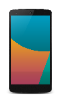 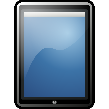 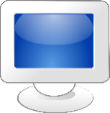 Use the following symbols:
Router
WAP
Switch
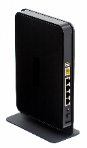 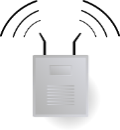 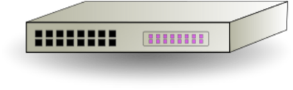 Firewall
Server
Photocopier
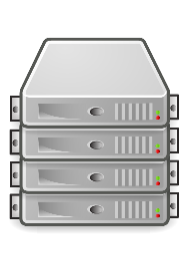 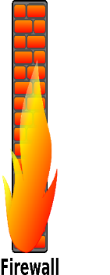 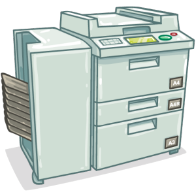 Indicates a wireless enabled device
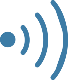 Use a circle with a transparent fill (so you can see the network underneath) with a width and height of 12.5cm to provide the WiFi coverage needed to cover the rooms above:
The circles need to have a WAP at the centre
The 12.5cm diameter circles represent the maximum range of each WAP
They WAP icons must be attached to a wall
You must use the minimum number of WAP possible to provide the coverage needed

All desktop PCs use wired connections in a star network configuration
The top left server room, conference room and main office need to be on one subnet with its own switch
All other rooms are on a separate subnet and will require its own hardware for this
The two subnets need to be appropriately connected together

The top left room needs to have a server placed in it and connected appropriately to the local subnet

The server room needs hardware to appropriately connected the LAN to “The Internet”

Reception needs a photocopier and it needs connecting to the local subnet

A firewall should be placed somewhere appropriate
For additional help and support in structuring your answer you might like to watch some of the videos from the following Craig ‘n’ Dave playlists:

OCR: SLR 11 – Networks
https://student.craigndave.org/videos/slr-11-networks
Networks task
12
Types of networks
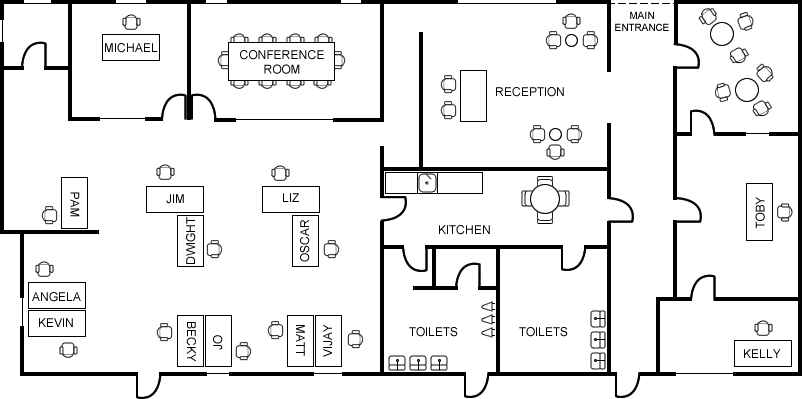